H6 Productie en markt
6.3 Op de markt!
Wat ga je leren?
Concrete markt en abstracte markt
Vraag en aanbod
Marktevenwicht
Marktaandeel
Marktvormen
Concrete markt	Op een afgesproken tijd en plaats 
				worden goederen verhandeld.
				vb: weekmarkt, winkels
Abstracte markt	Het geheel van vraag en aanbod 
				van een product
				vb: oliemarkt, huizenmarkt
Marktevenwicht
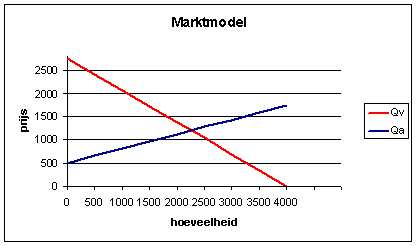 AANBOD
VRAAG
Marktaandeel
De afzet/ omzet van een bedrijf als percentage 
van de totale afzet/ omzet van dat product.

Vb.	De totale omzet van alle Nederlandse supermarkten 	is € 22,5 miljard. De Jumbo heeft een omzet van € 4,5 	miljard. Bereken het marktaandeel van de Jumbo.
Aan de slag!
Maken opgaven   2 t/m 9  (bladzijde 168 e.v.)
Nakijken gemaakte opgaven met rode pen/potlood
Opgaven 3, 4a, 5, 6a, 7, 8ab en  9b mag je in je boek maken
Wat moet je nu kunnen?
-   Je kent de verschillen tussen abstracte en concrete markt.
Je weet wat de wet van vraag en aanbod is.
Je kunt rekenen met marktevenwicht. (evenwichtsprijs)
Je kent het begrip marktaandeel en kunt daarmee rekenen.